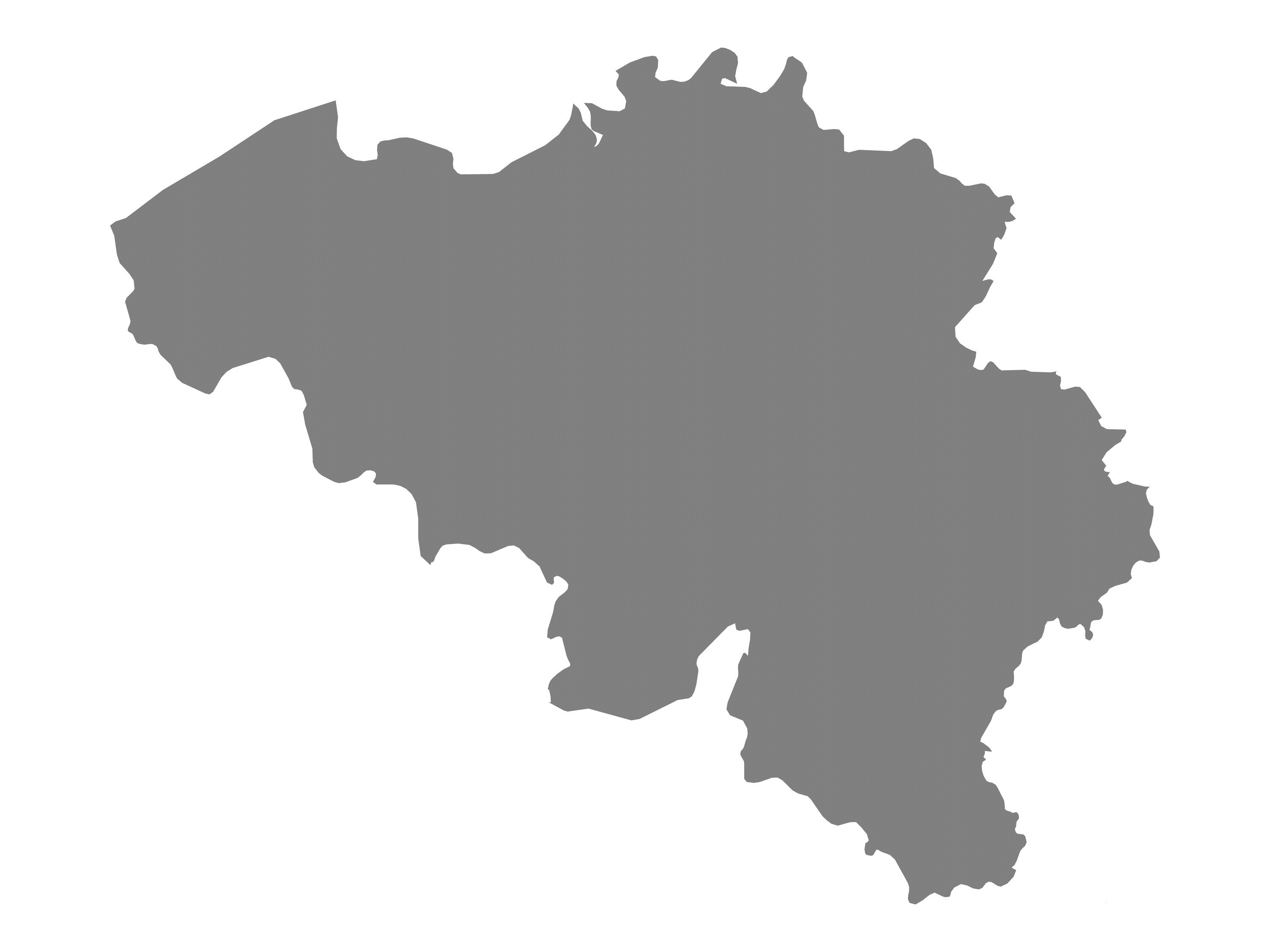 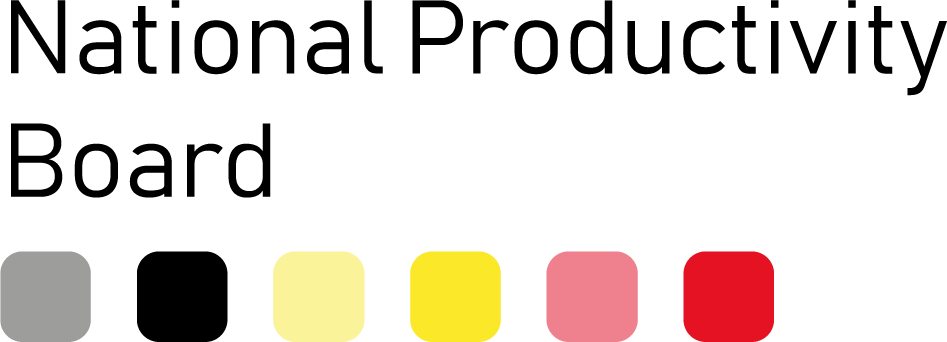 The Belgian National Productivity Board
Catherine Fuss	
LIME meeting 2019, Brussels, 15/10/2019
1
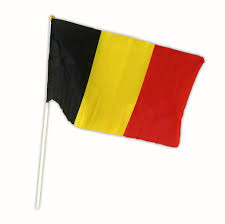 The Belgian NPB
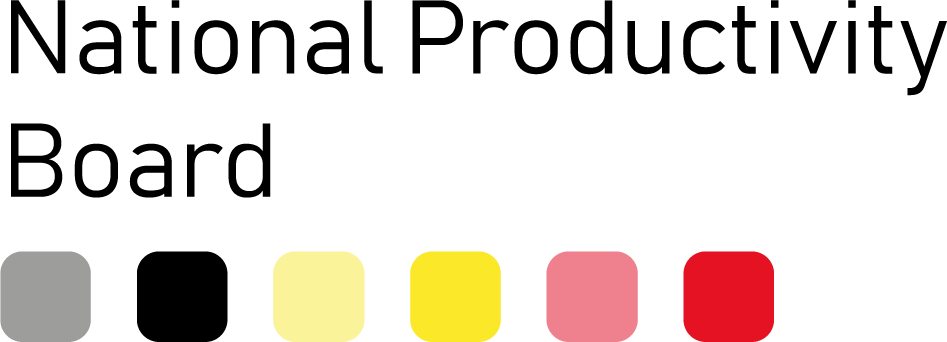 Set up of the Belgian NPB in 2019

Composition : 12 members + secretariat

Organisation and ressources

The NPB annual reports
NPB BEL                           Composition                           Organisation and ressources                          NPB reports
2
Composition of the Belgian NPB
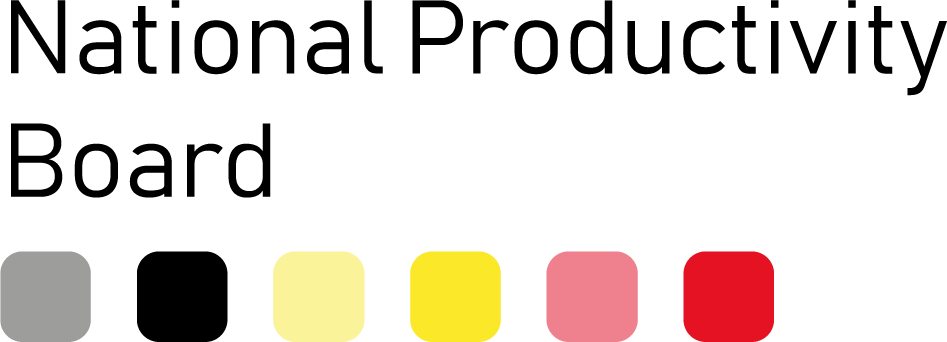 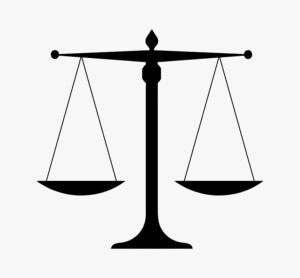 6 members designated by independent federal institutions

6 members designated by the Regions


Secretariat by the Federal Public Service of Economy
NPB BEL                           Composition                           Organisation and ressources                          NPB reports
3
Composition of the Belgian NPB
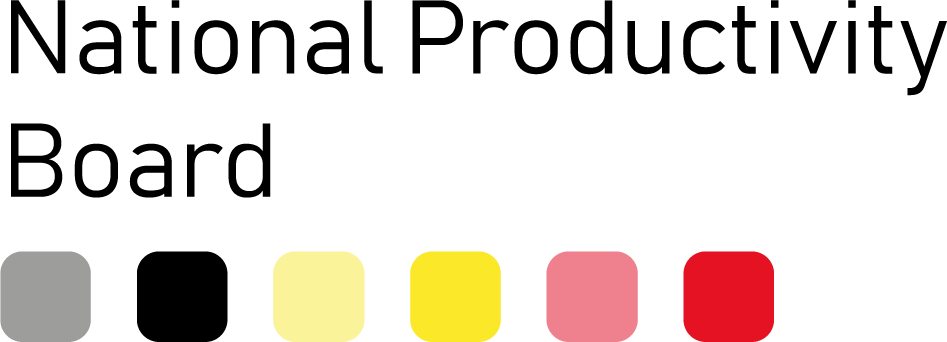 6 members designated by independent federal institutions
Secretariat of Central Economic Council 
Luc Denayer (chairman) 
Siska Vandecandelare
Federal Plan Bureau 
Chantal Kegels
Joost Verlinden
National Bank of Belgium 
Tim Hermans
Catherine Fuss
NPB BEL                           Composition                           Organisation and ressources                          NPB reports
4
Composition of the Belgian NPB
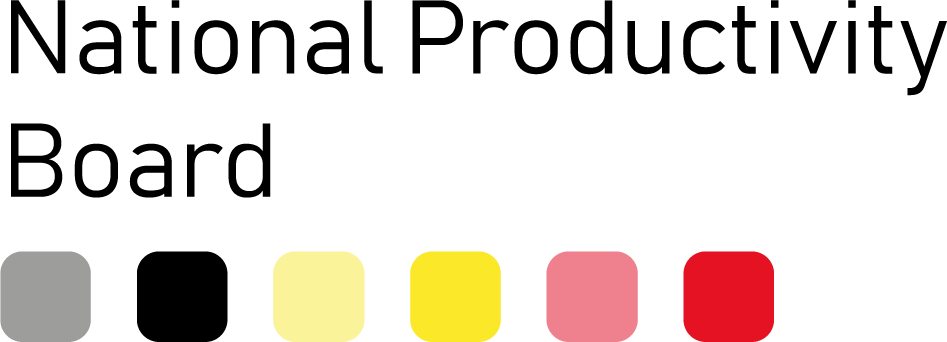 6 members designated by the Regions
Flemish Region
Joep Konings (KU Leuven)
Caroline Ven (CEO, experience in policy-advise, …)
Walloon Region
Marcus Dejardin (U Namur)
Bernard Jurion (U Liège)
Brussels-Capital Region
Astrid Romain (Brussels Institute for Statistics and Analysis)
Luc Hens (VU Brussels)
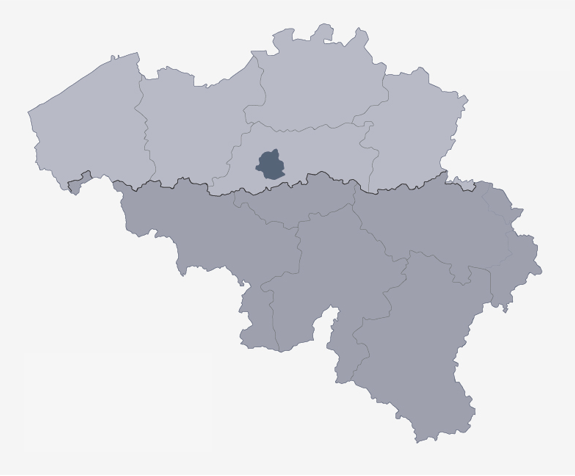 NPB BEL                           Composition                           Organisation and ressources                          NPB reports
5
Organisation and ressources
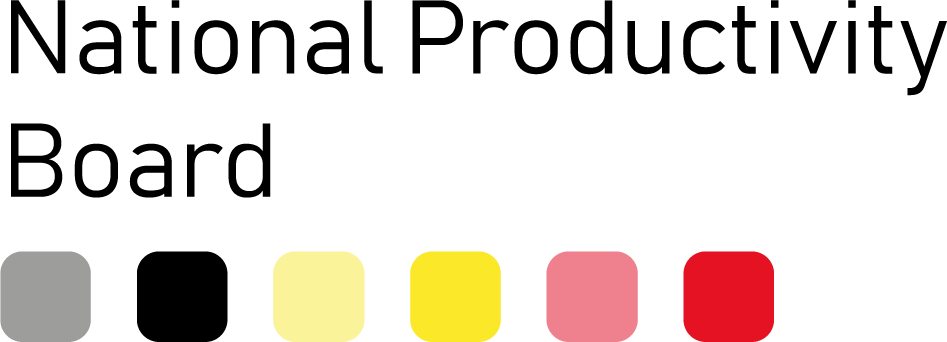 Independent experts of NPB 
independant institutions with experience in economic analysis, research, policy evaluation, …
academics with renowed experience in the field
other experts and practitioners, with experience with policy advise

Communication
NPB reports sent to all governments (federal and federated entities) and the EU Commission
web site (under construction)
NPB BEL                           Composition                           Organisation and ressources                          NPB reports
6
Data ressources
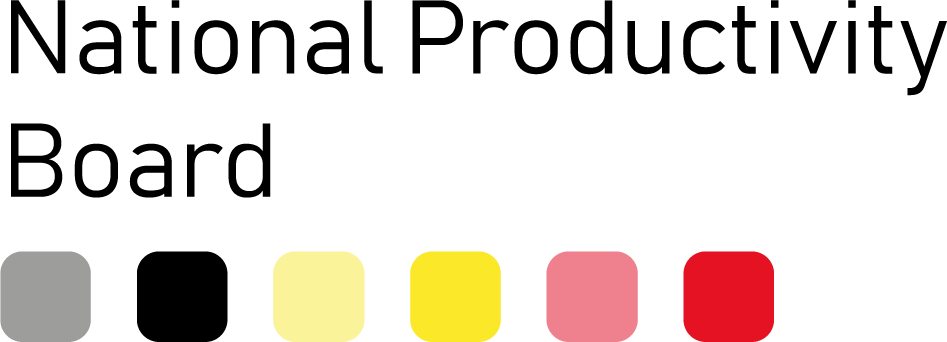 Macroeconomic data
a.o. national accounts, AMECO, …
Sector-level data
e.g. EU KLEMS
Regional data
a.o. national accounts
Microeconomic data
balance sheet information VAT transactions
international transaction trade data and FDI survey
various surveys: Prodcom, CIS, ad-hoc, …
NPB BEL                           Composition                           Organisation and ressources                          NPB reports
7
The NPB annual reports
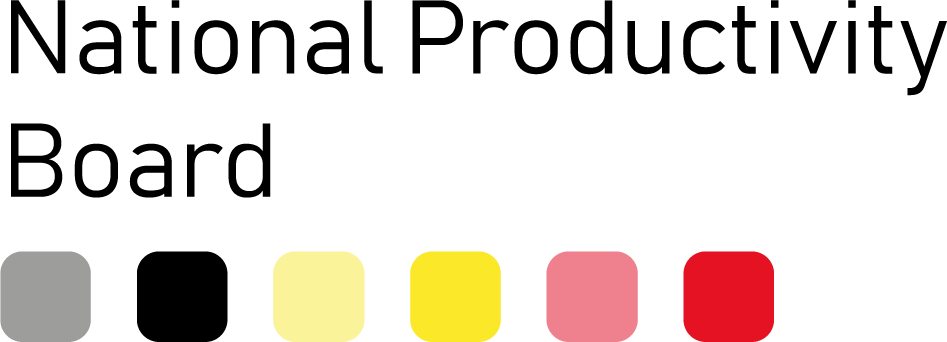 Discussion/approval of annual reports
approved by the NPB 
presented to social partners through the CEC, with possibility to append an Opinion
The first report : stylised facts and first discussions
NB: the report will be published in December – still under embargo
Forthcoming reports: drivers of productivity and competitiveness
to be published in September, in line with the European Semester agenda
NPB BEL                           Composition                           Organisation and ressources                          NPB reports
8
The first Belgian NPB report
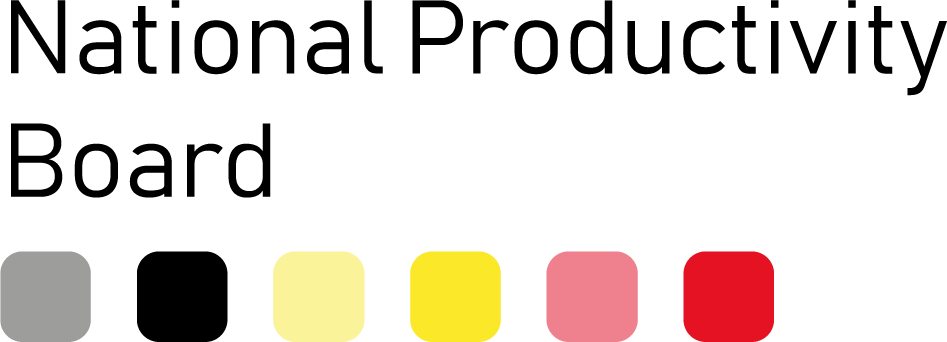 Definition of productivity and competitiveness concepts 
and relation between the various concepts
Stylised facts on the evolution of productivity in Belgium
in light of international comparison, sector developments, and firm-level dynamics
considering the role of capital deepening, sector composition, and globalisation
Drivers of productivity and competitiveness
discussion of potential drivers and their interactions
NPB BEL                           Composition                           Organisation and ressources                          NPB reports
9
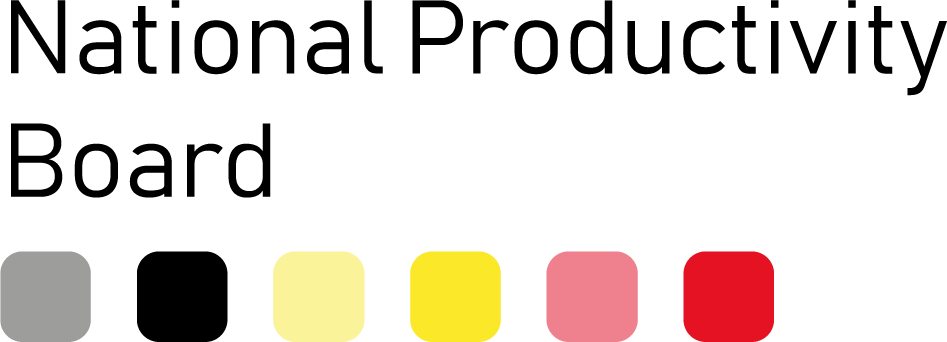 10